HAK KEKAYAAN INTELEKTUAL
Teddy M Darajat
Perlindung Pengetahuan Tradisional
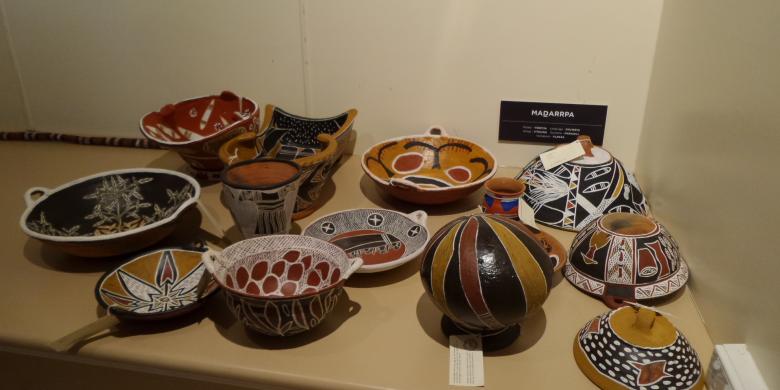 Masyarakat asli dan pedesaan di seluruh dunia sering memprotes bahwa hukum HAKI hanya bertujuan melindungi ciptaan dan investasi negara maju.
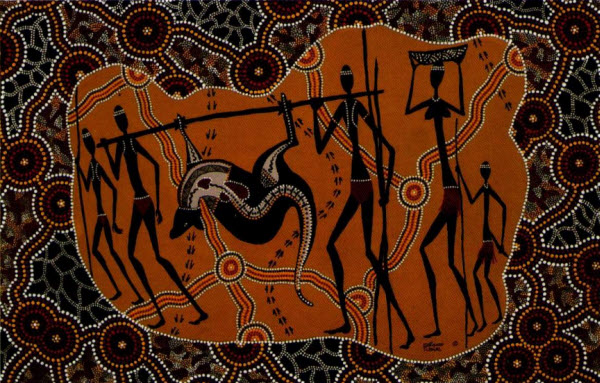 Sistem HAKI yang berdasarkan ide liberal barat terhadap kepemilikan kekayaan intelektual lebih menguntungkan bagi produk seni dan invensi barat.
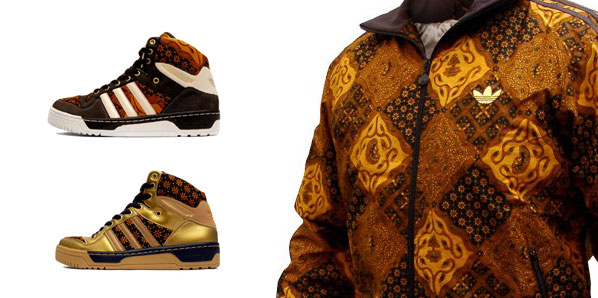 Alasan masyarakat asing atau pedesaan 
tidak dapat menerima kenyataan:
Pengarang, seniman dan pencipta dari masyarakat tradisional atau pedesaan jarang menerima imbalan financial.
Penggunaan tanpa izin dari karya-karya kadang menyinggung perasaan masyarakat.
Pasar seni dan kerajinan
Ex:
Pokok Persoalan: Hak Individu VS 
Masyarakat
Kegagalan system 
HAKI
Kurang Melindungi pengetahuan & karya tradisional.
2 Alasan masyarakat tradisional sulit melindungi karya-karya mereka
Hak cipta dan pengetahuan tradisional
Bentuk yang berwujud
Keaslian
Masa Berlaku
Merk yang menyinggung:
Pengetahuan tradisional dan hak paten
2. Permasalahan pendaftaran
3. Informasi rahasia (Confidential Information)
4. Perlindungan pengetahuan tradisional secara internasional
5. Beberapa cara perlindungan folklore
Pengetahuan tradisional dan hak paten
Untuk mendapatkan perlindungan, masyarakat tradisional harus “menemukan” sumber-sumbernya kemudian mencari penggunaan baru yang bersifat komersial sebelum orang lain mengetahui invensi tersebut untuk di daftarkan bagi perolehan hak patennya.
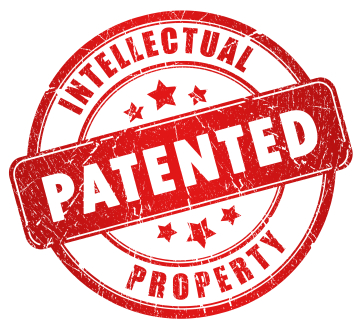 2. Permasalahan Pendaftaraan
Masalah lain hubungan dengan hukum paten dan masyarakat tradisional apabila invensi bersangkutan tidak di daftarkan sebelum di gunakan secara komersil banyak masyarakat tradisional tidak menyadari keputusan untuk berurusan dengan sistem Haki.
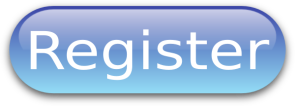 3. Informasi Rahasia (Confidential Information)
Secara teoritis hal untuk mengajukan gugatan oleh suatu pihak, rahasia akan timbul jika suatu masyarakat etnis tidak membatasi perolehan oleh siapa saja suatu informasi yang dianggap rahasia sehingga informasi seperti masayarkat aborijin tidak lagi di anggap rahasia
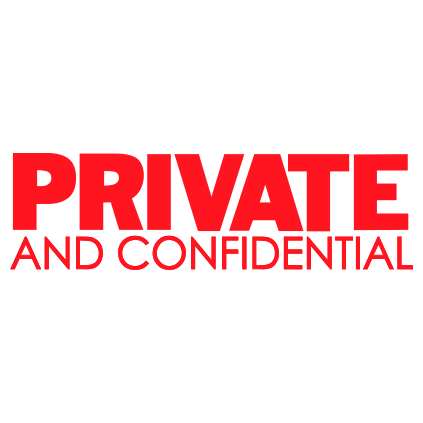 4. Perlindungan Pengetahuan Tradisional 
Secara Internasional
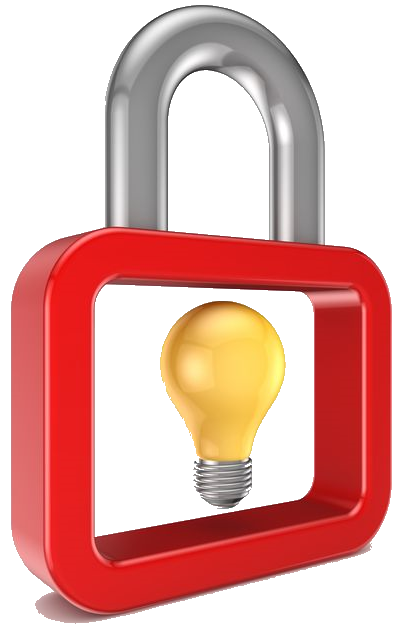 Masyarakat internasional dengan usaha mencoba melindungi pengetahuan tradisional atau karya karya tradisonal yang dalam UUHC 2002 dicakup dengan istilah folklore.Namun usaha-usaha ini hasilnya belum cukup memadai.
5. Beberapa Cara lain perlindungan 
Folklore
Perlindungan folklore 
melalui berbagai upaya 
dapat disebutkan 
beberapa usaha lain 
diantaranya adalah 
upaya UNESCO dan 
WIPO yang 
menyelenggarakan world forum on the protection 
of folklore.
Usaha yang lain lagi adalah prakarsa PBB untuk merekomendasi suatu draft desclaration of the right of indigenous  peoples.
THANK YOU
ALLPPT.com _ Free PowerPoint Templates, Diagrams and Charts